Vesmír v koncích
Typologie konců
Civilizační
Pozemský 
Konec lidstva (pokračování v nástupcích, UI, zcela jiný druh)
Konec civilizace 
Konec planety
Mimozemský
Nezvládnutý kulturní šok
Vyhlazení, sežrání
Podřízení
Ekosystémový, planetární (ekologický, biologický, klimatologický, geologický)
Přirozené vyčerpání možností biologické druhu homo (pouze konec člověka)
Biologická, klimatologická, geologická katastrofa (ve spojení s civilizačními či astronomickými příčinami)
Katastrofální úspěch biologické konkurence (opět pouze konec člověka)
Astronomický 
Regulérní (závislost na vývoji mateřské hvězdy)
Katastrofický (srážka s jiným tělesem)
(R)evoluční – gravitační (záření…) ovlivnění SS extrasolárním systémem
Kosmologický (scénáře vývoje vesmíru)
Tepelná smrt vesmíru (historický scénář termodynamiky)
Kosmologické rozpínání (modernizovaná termodynamická a aplikovaná gravitační smrt)
Kosmologické smršťování
Kvantová smrt vesmíru
Nejdříve začátek…
stvoření vs. vznik
 
Augustinus
Descartes
Kant
standardní model relativistické kosmologie
pre-bigbangové teorie
Descartes
Dvojí vířivý pohyb – 
kolem 
vlastního centra 
společného centra skupiny těles 
 hypotéza vzniku Sluneční soustavy
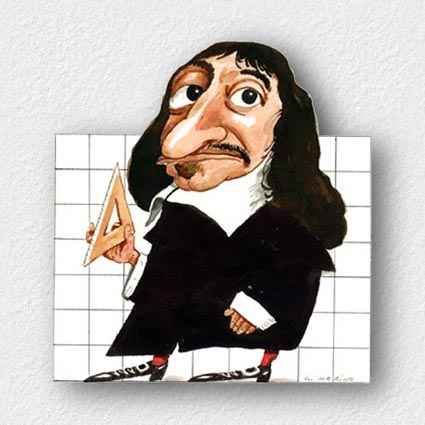 Kant
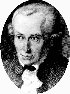 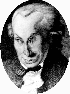 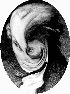 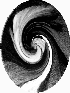 Kant
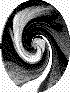 Simone Laplace
Kosmologické paradoxy
Termodynamický
teorie tepelné smrti vesmíru (1097 K,  2,7 K)
Gravitační
Nejednoznačné výsledky aplikace gravitačních zákonů na celý vesmír
(teorie gravitační smrti vesmíru)
Fotometrický: v noci je tma
Olbersův paradox
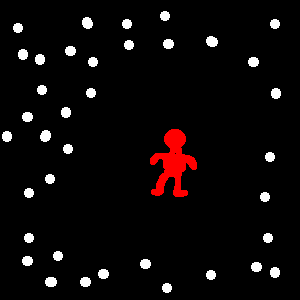 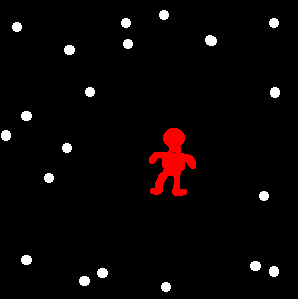 Součet paradoxů
 Vesmír je časově omezený
Relativistická kosmologie
R
t
Konce vesmíru
Tepelná smrt podle termodynamiky 19. století
„Tepelná“ smrt podle kvantové fyziky
Odkládání konce ve standardním (relativistickém) modelu
Big Rip – smrt podle inflačního modelu
Vakuová smrt
Cyklický vesmír
R
t
Cyklický vesmír + termodynamika
R
t
Cyklický vesmír + termodynamika
R
t
Big Rip
Otázka tempa rozpínání vesmíru
Kosmologický člen – statický vesmír
Standardní model – zpomalování
Inflační modely – konstantní zrychlení
(rozpínaní pouze velkých struktur)

Temná hmota, energie – růst zrychlení?
Být je bit
Existence redukovaná na zpracování informace
anglický empirismus 
primární a sekundární kvality – J. Locke
princip ontologické úspornosti (Být je být vnímán) –  G. Berkley
Existence a informace
teleporty
P. K. Dick: Ubik
Život na pomalo1)
[Speaker Notes: Paul Davies. Poslední tři minuty. Úvahy o konečném osudu vesmíru, Archa, 1994.]
Život na rychlo
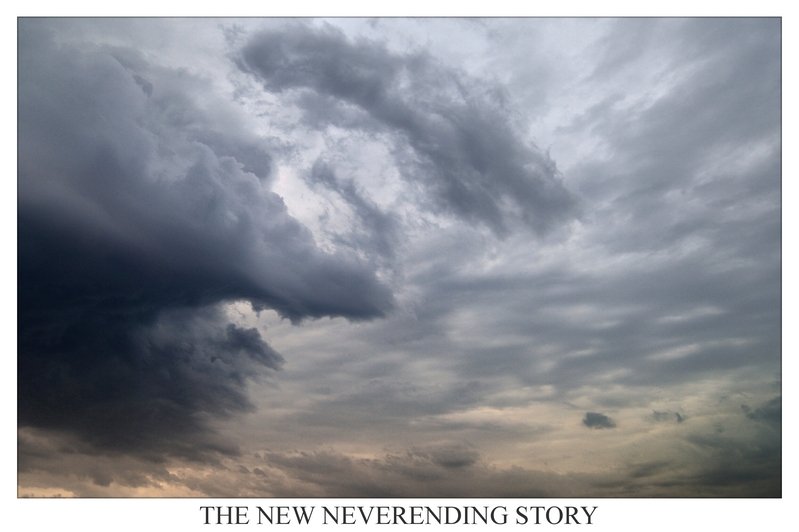 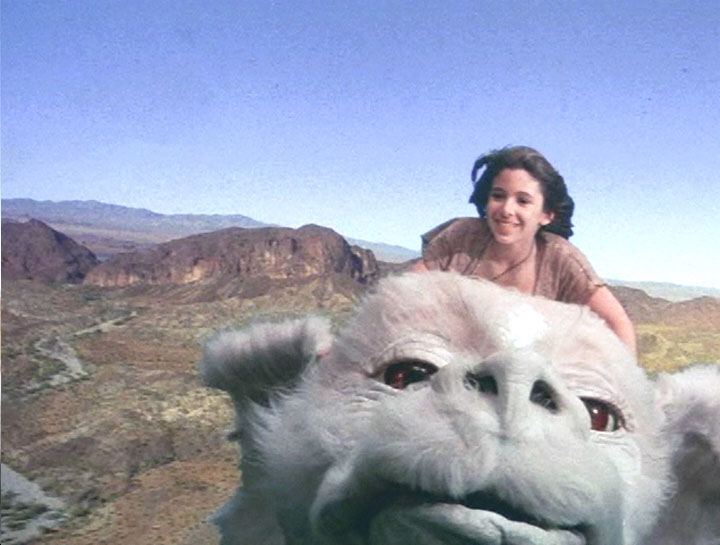 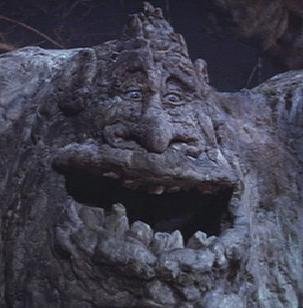 Vakuová smrt
Typy vakua
Typy fyzikálních interakcí  typy vakua
(G)ESS silná (jádro), slabá (lehké částice), elmgnetická (elektrony) = různě silné interakce  (ne-symetrické) nejslabší vakuum
ES elektroslabá+silná  elektroslabé vakuum (symetričtější), silnější 
S sjednocení 3 interakcí  symetrické vakuum
 Existuje vakuum méně energetické než ESS?
Vakuová smrt
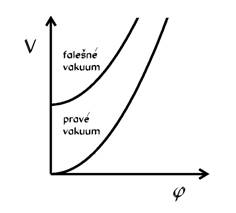 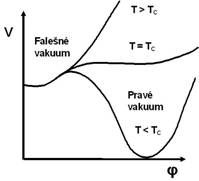 (G)ESS „pravé“ vakuum
GS pravé vakuum
[Speaker Notes: http://hp.ujf.cas.cz/~wagner/popclan/vakuum/vakuum.html]